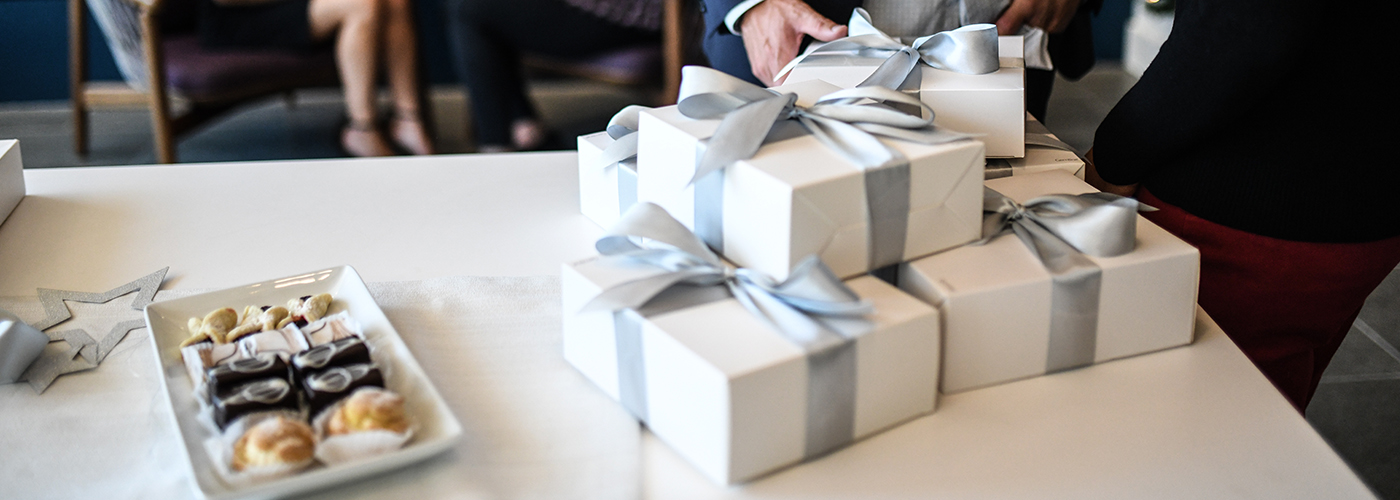 Holiday 2020 Collection
1
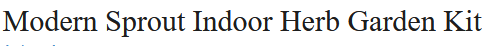 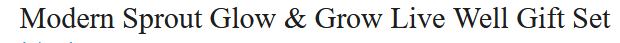 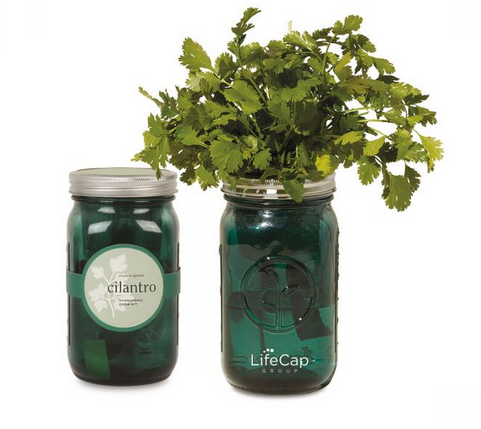 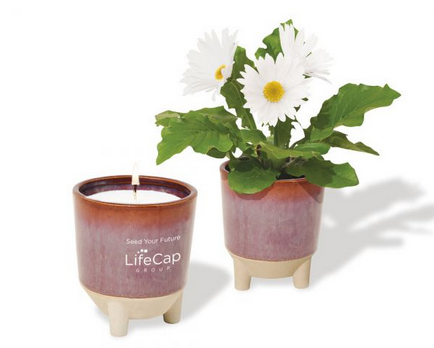 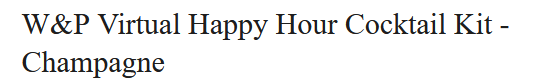 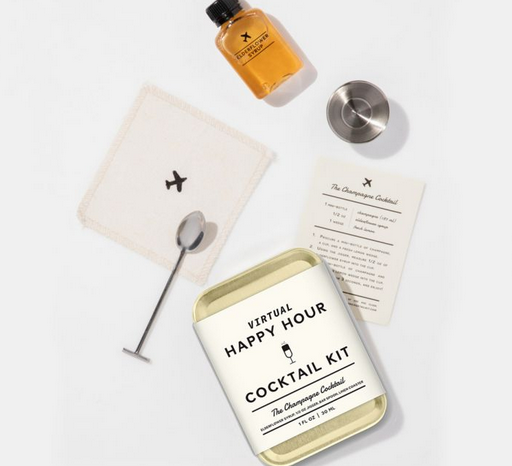 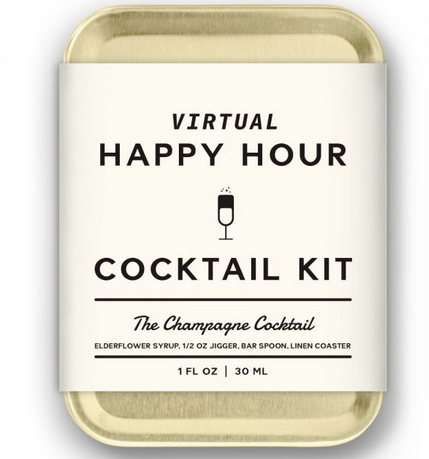 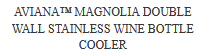 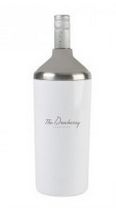 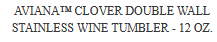 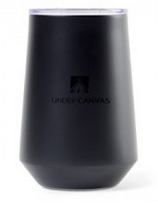 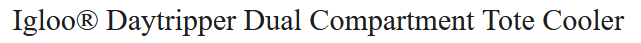 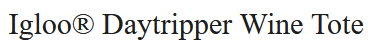 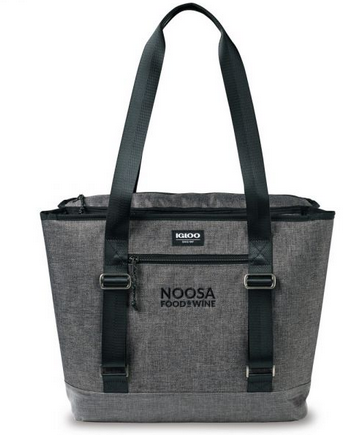 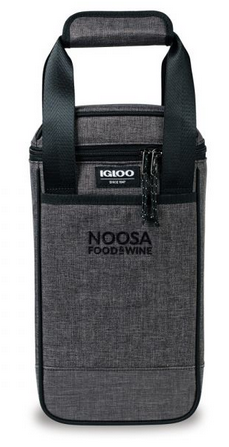 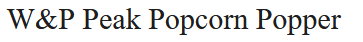 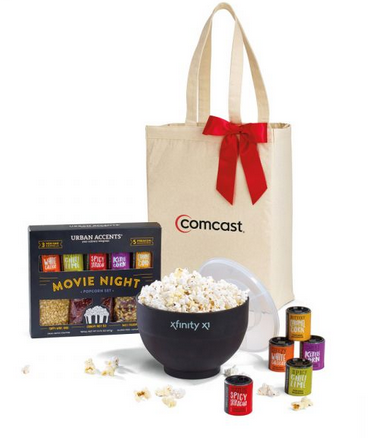 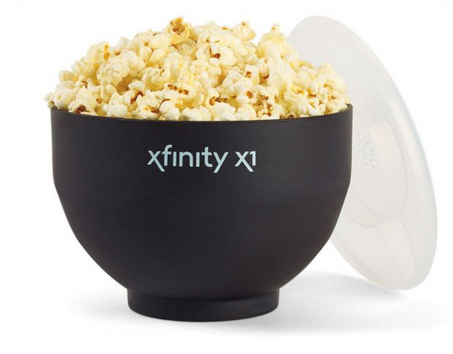 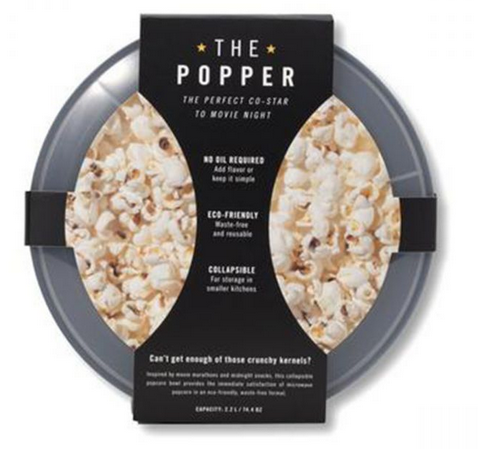 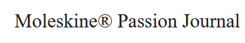 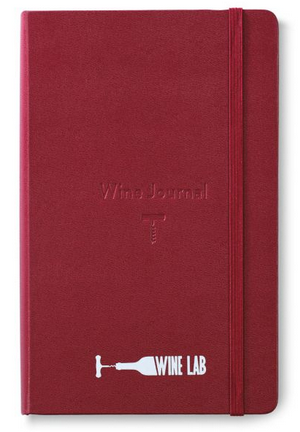 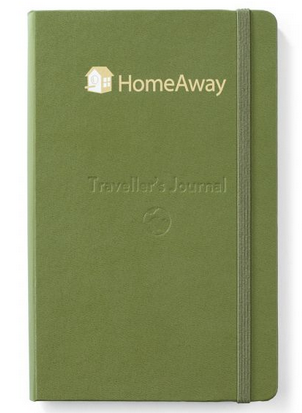 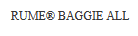 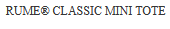 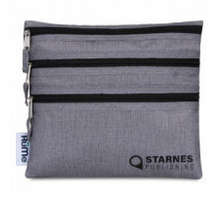 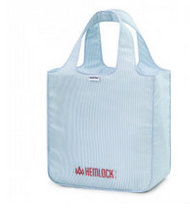 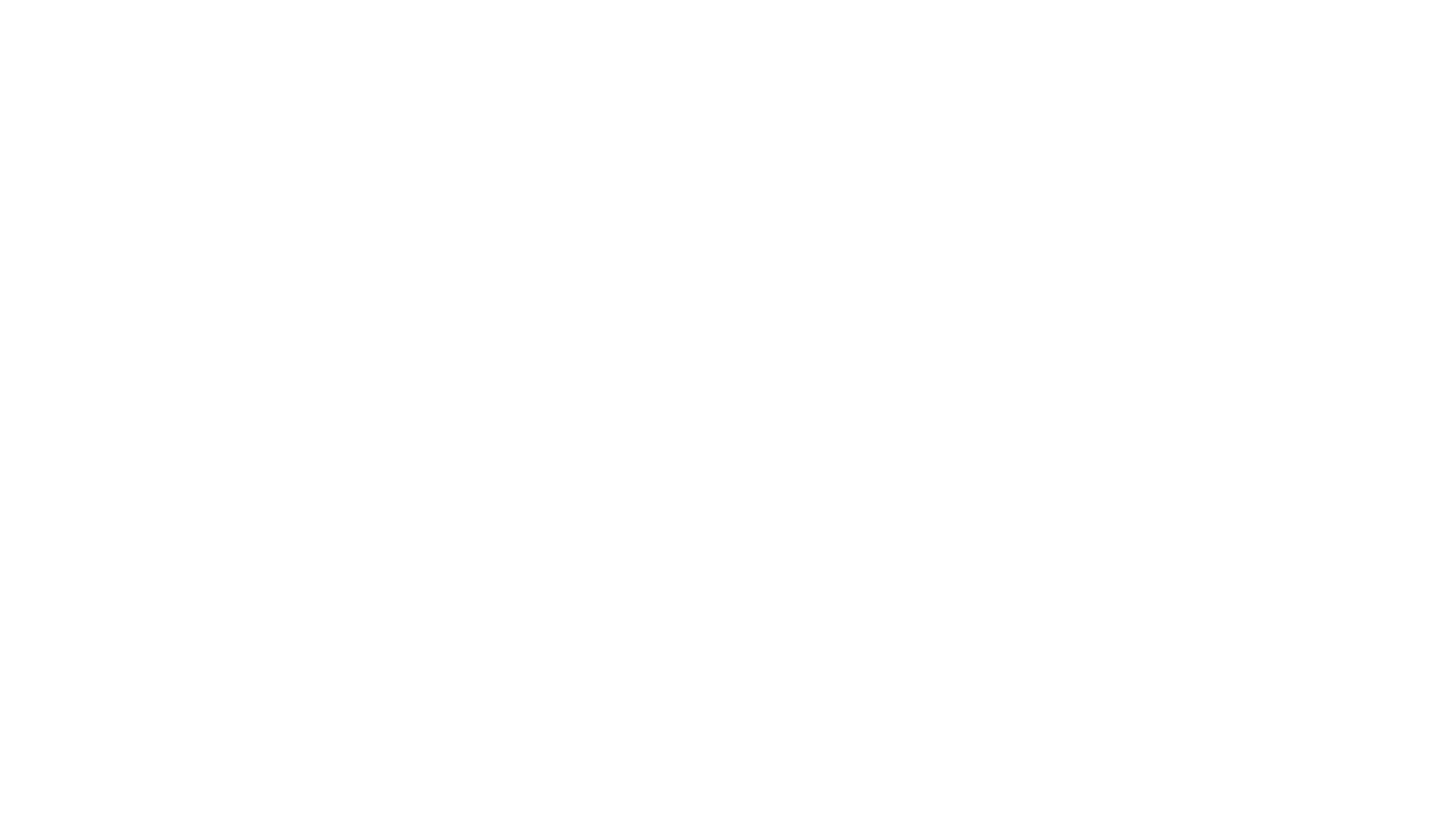 Thank You